Title of Deck Goes Here
Add Subtitle or Name Here
Slides are the property of the author and AASLD. Permission is required from both AASLD and the author for reuse.
Title of Deck Goes Here
Add Subtitle or Name Here
Slides are the property of the author and AASLD. Permission is required from both AASLD and the author for reuse.
Presenter Name Here
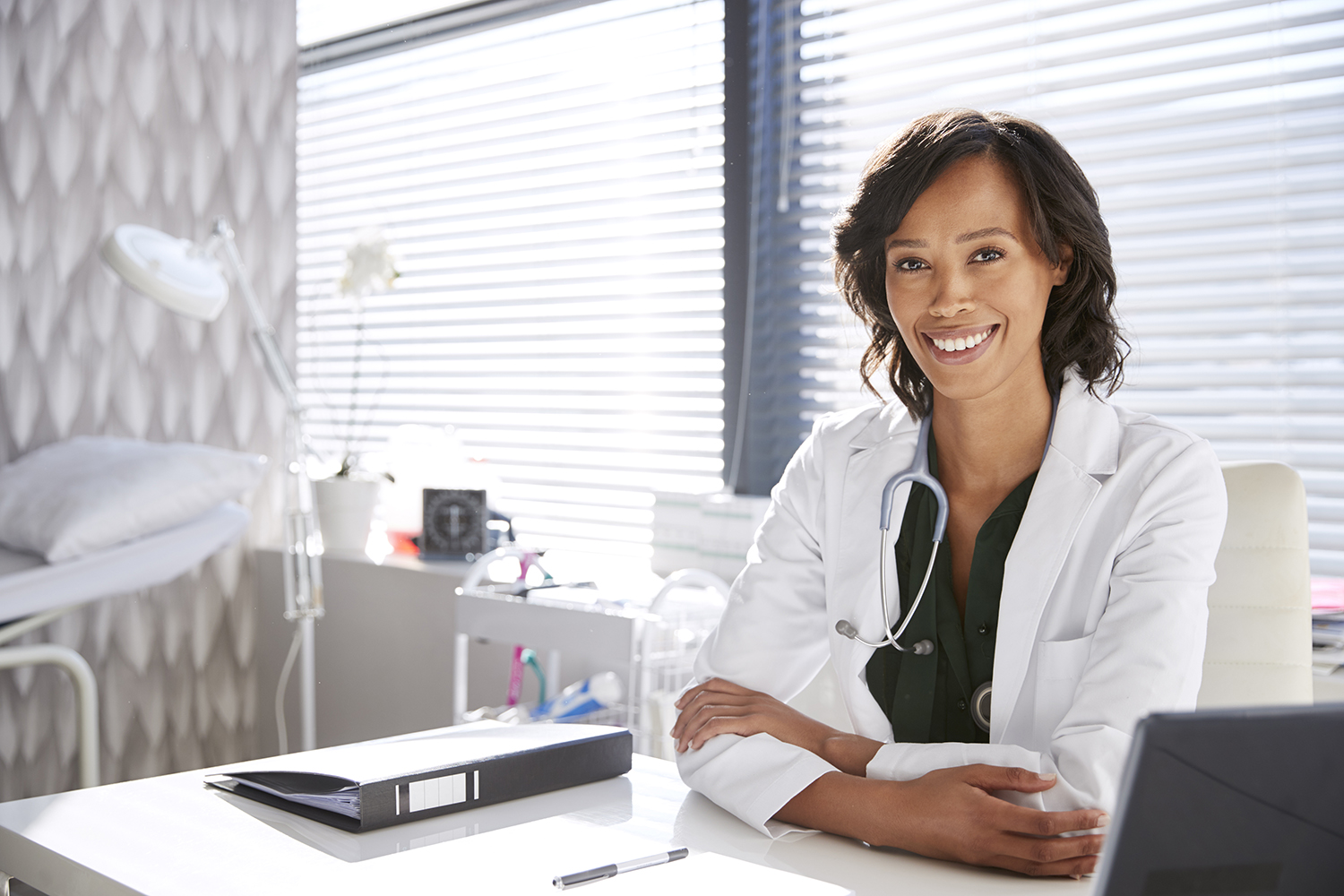 [Presenter bio goes here.] Lorem ipsum dolor sit amet, consectetur adipiscing elit. Curabitur ut neque id libero eleifend pharetra. Nulla efficitur orci velit, sit amet luctus urna placerat ut. Pellentesque vehicula varius orci, vel aliquam metus blandit ac.
3
Slides are the property of the author and AASLD. Permission is required from both AASLD and the author for reuse.
Disclosure Slide Title Goes Here
[Insert Presenter Name here]
I disclose the following financial relationship(s) with a commercial interest: 
[Insert commercial interest information]
[Insert commercial interest information]
4
Slides are the property of the author and AASLD. Permission is required from both AASLD and the author for reuse.
Title for Text-Heavy Slide Goes Here
This slide has a simple layout to provide as much room as possible for text.
Slide text goes here
Slide text goes here
5
Slides are the property of the author and AASLD. Permission is required from both AASLD and the author for reuse.
Slide Title Goes Here
Text Goes Here
Text Goes Here
Text Goes Here
6
Slides are the property of the author and AASLD. Permission is required from both AASLD and the author for reuse.
Slide Title Goes Here
Text Goes Here
Text Goes Here
Text Goes Here
7
Slides are the property of the author and AASLD. Permission is required from both AASLD and the author for reuse.
Slide Title Goes Here
Text Goes Here
Text Goes Here
Text Goes Here
8
Slides are the property of the author and AASLD. Permission is required from both AASLD and the author for reuse.
Section Title Here
Slides are the property of the author and AASLD. Permission is required from both AASLD and the author for reuse.
Slide Title Goes Here
Slide text goes here
Slide text goes here
Slide text goes here
Slide text goes here
Slide text goes here
10
Slides are the property of the author and AASLD. Permission is required from both AASLD and the author for reuse.
Key Takeaways
[Takeaway 1]
[Takeaway 2]
[Takeaway 3]
Use this space to briefly summarize your key findings in bullet point format
Provide recommendations or actions to reinforce your message
11
Slides are the property of the author and AASLD. Permission is required from both AASLD and the author for reuse.
Slide Title Goes Here
Text Goes Here
Text Goes Here
Text Goes Here
Text Goes Here
Text Goes Here
Text Goes Here
12
Slides are the property of the author and AASLD. Permission is required from both AASLD and the author for reuse.
Slide Title Goes Here
13
Slides are the property of the author and AASLD. Permission is required from both AASLD and the author for reuse.
Slide Title Goes Here
14
Slides are the property of the author and AASLD. Permission is required from both AASLD and the author for reuse.
Slide Title Goes Here
15
Slides are the property of the author and AASLD. Permission is required from both AASLD and the author for reuse.
Thank you!
Slides are the property of the author and AASLD. Permission is required from both AASLD and the author for reuse.